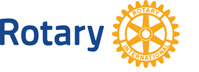 ÅR komitéer 2021-2022
Unntak fra komitearbeid: Frank - Rolf - John Sigurd. 										11.08.2021